Laurel Burch
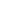 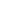 Laurel Burch (31. prosinca 1945. - 13. rujna 2007.) bila je američka umjetnica i  dizajner.
Izrađivala je slike i nakit
Bila je samouki slikar
Slike ljudi, mačaka, konja, leptira, ptica, cvjetova i riba su su vrlo živopisne, pune boja i radosti
KONJI
RIBE
LEPTIRI I PTICE
MAČKE
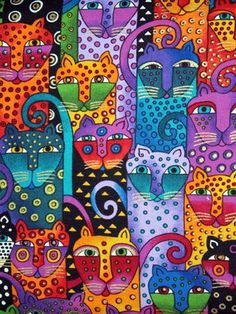 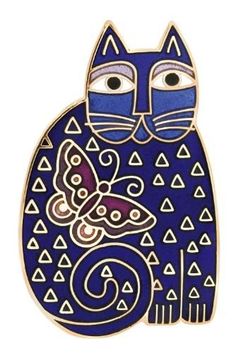 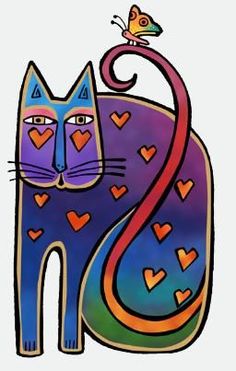 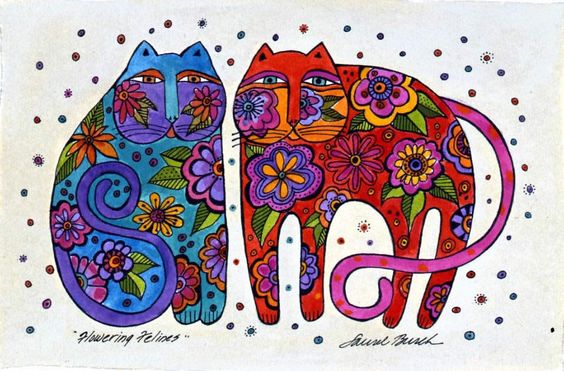 Dizajn-uporabni premeti
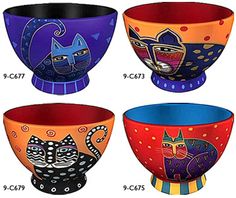 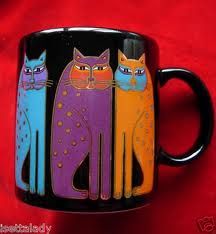 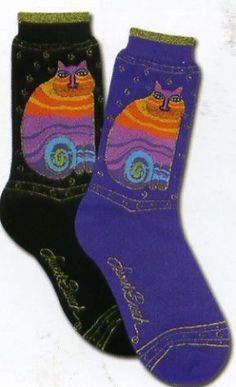 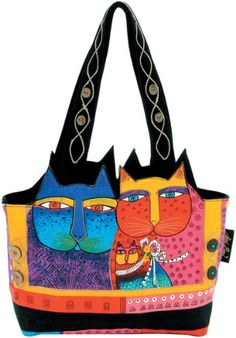 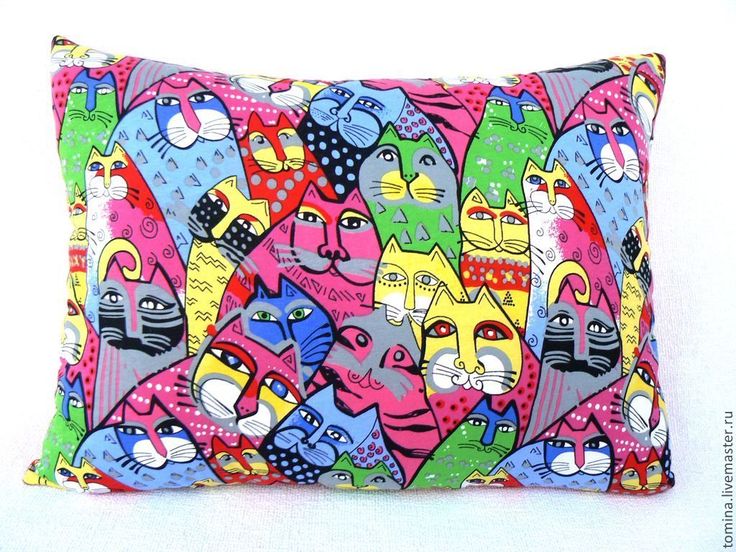 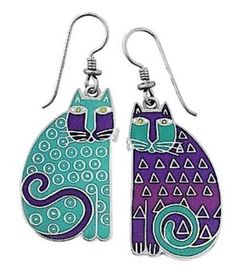 Dječji crtež
Kako crtati kao Laurel Burch